Team 2
Pula – Munich Global Business Practicum 2022
My name is Marko Šimunić
I was born in Pula
I am 28 years old
Bachelor’s degree in Management and entrepreneurship
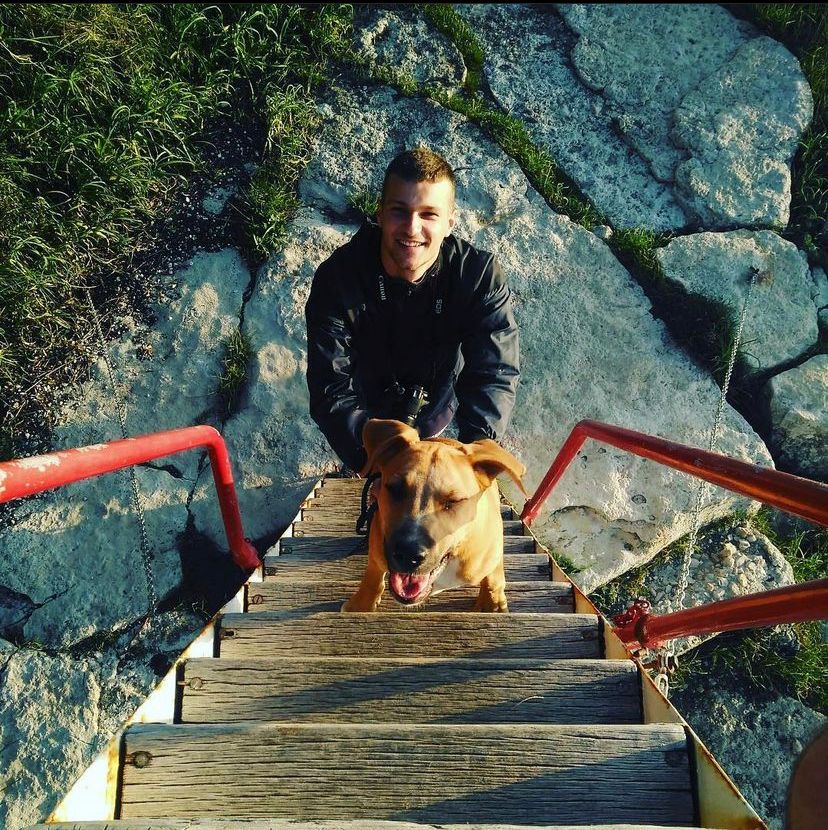 My name is Samuel Nemanić
I was born in Pula
I am 23 years old
Bachelor’s degree in Management and entrepreneurship
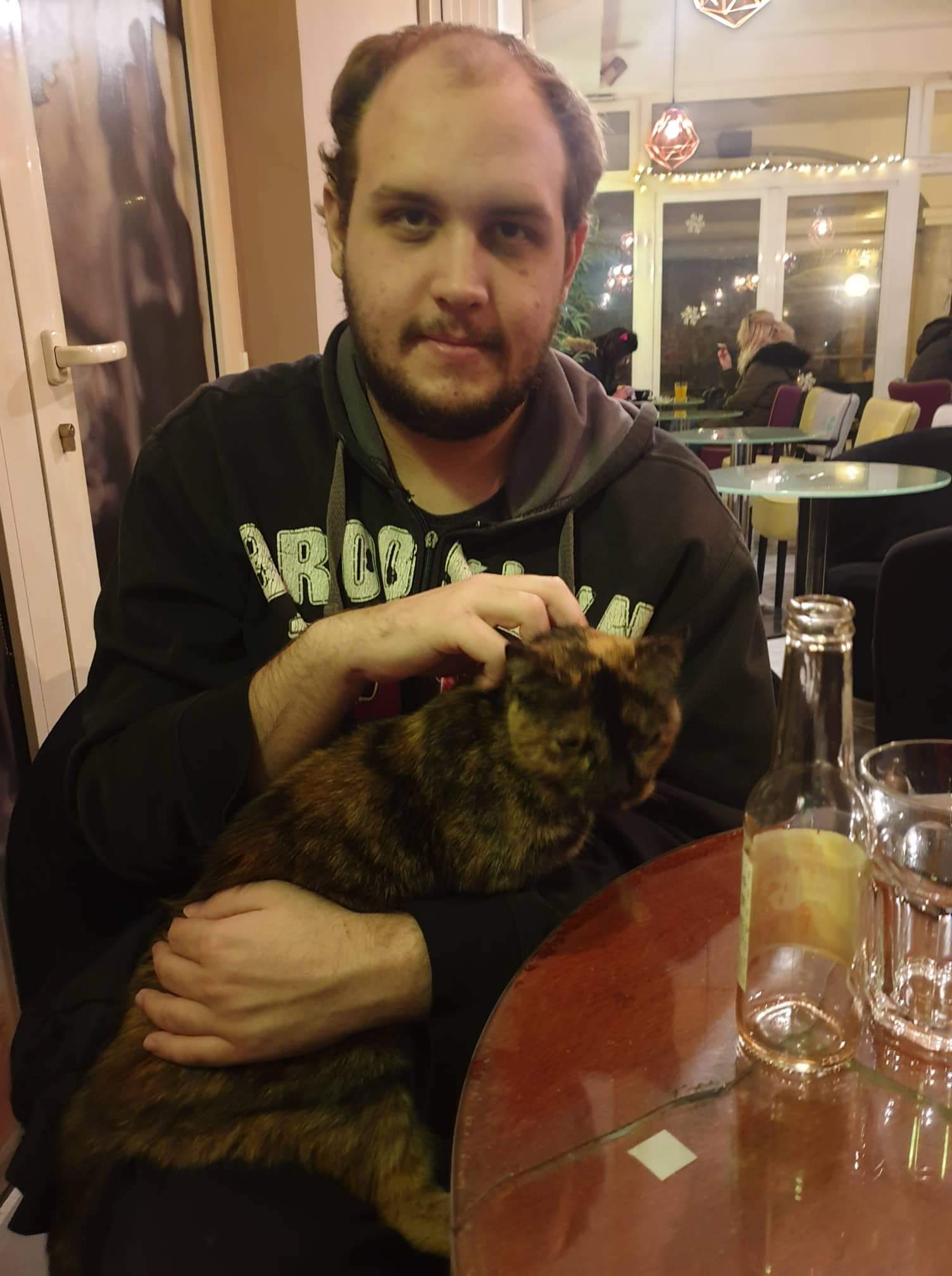 My name is Petar Barić
I was born in Vinkovci 
I am 25 years old
Bachelor’s degree in Management and entrepreneurship
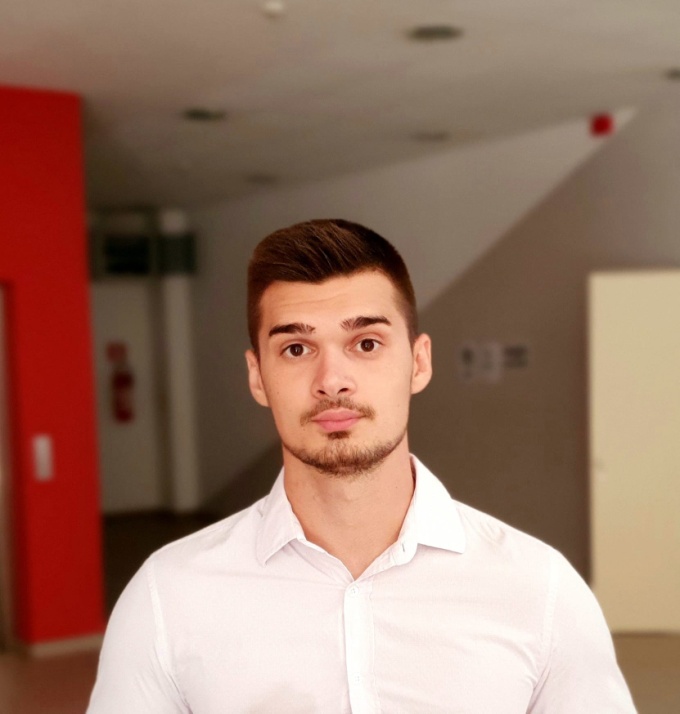 My name is Antonio Mostarkić
I was born in Pula
I am 22 years old 
Bachelor’s degree in Management and entrepreneurship
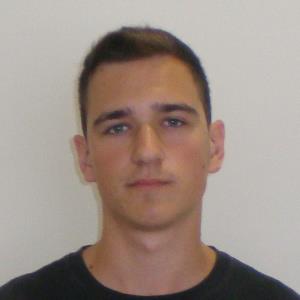